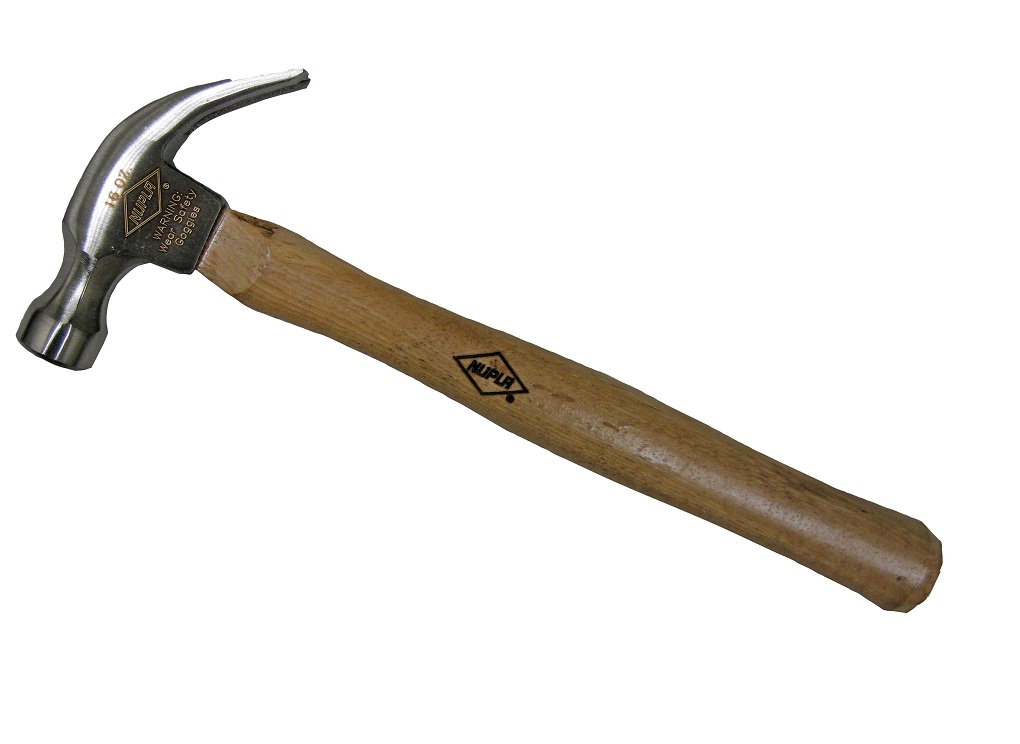 Display voor een hamer
Door: Bas Kwinten
Inleiding:
Plan van aanpak:
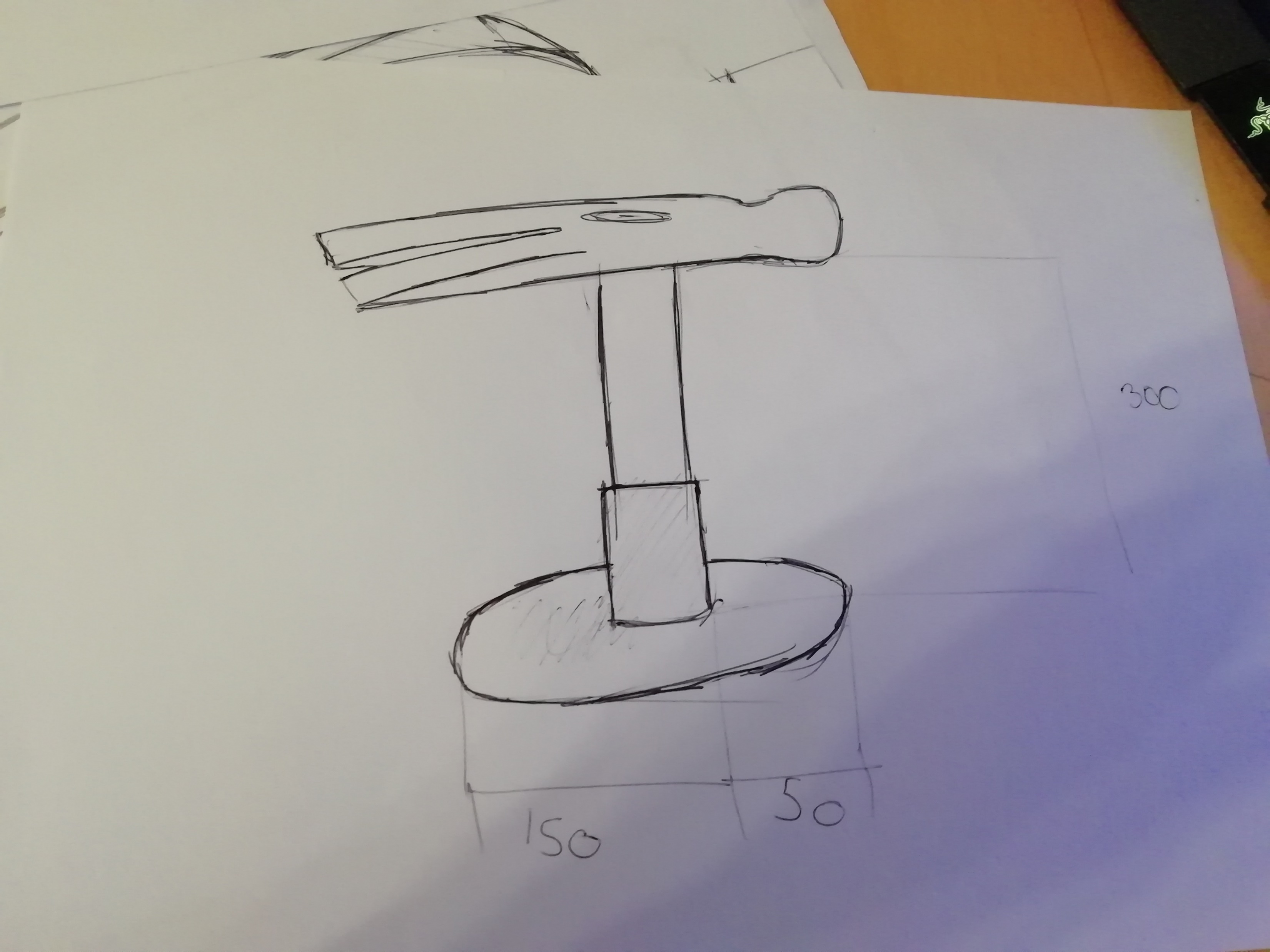 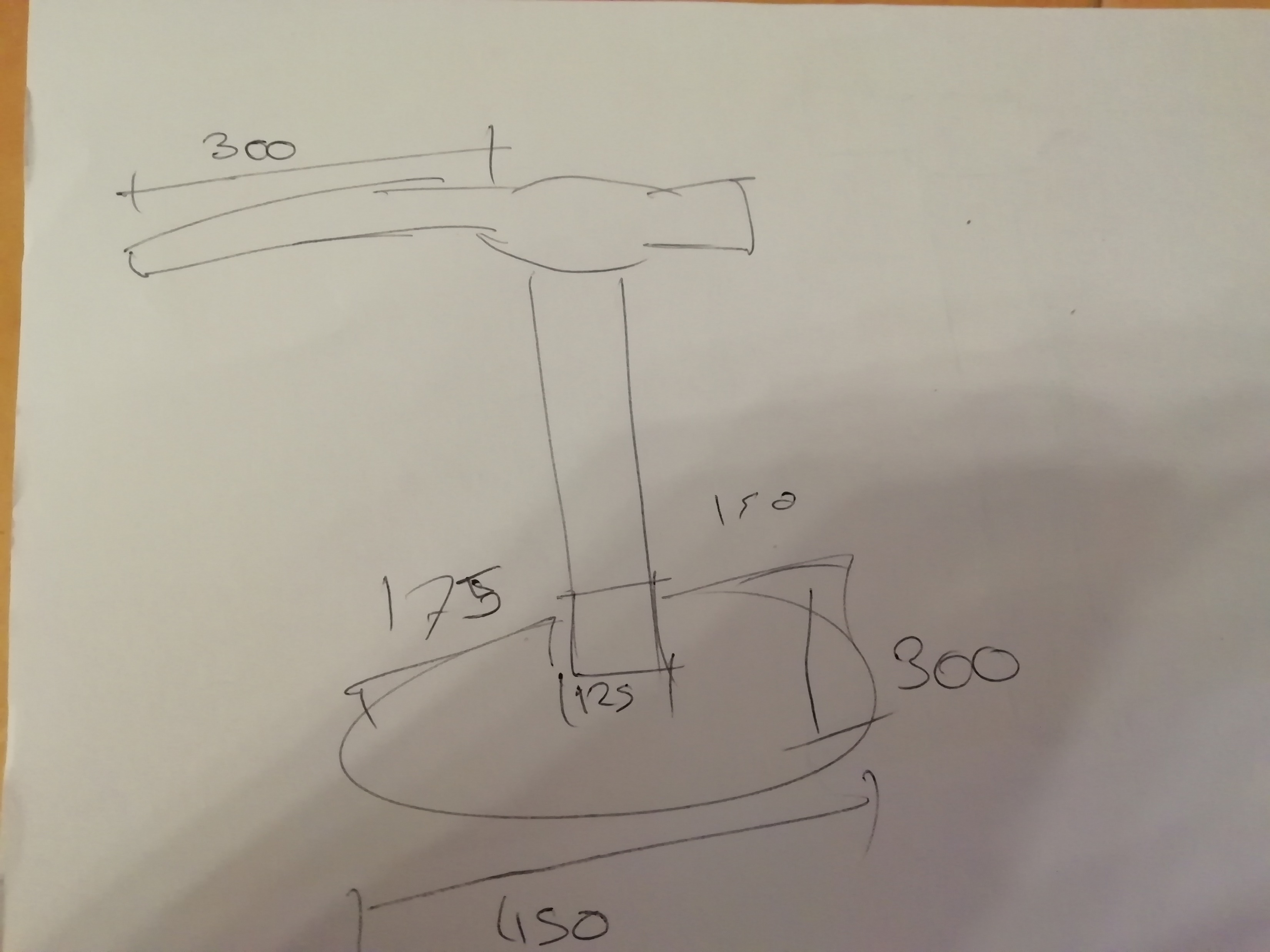 Schetsen/Werktekeningen
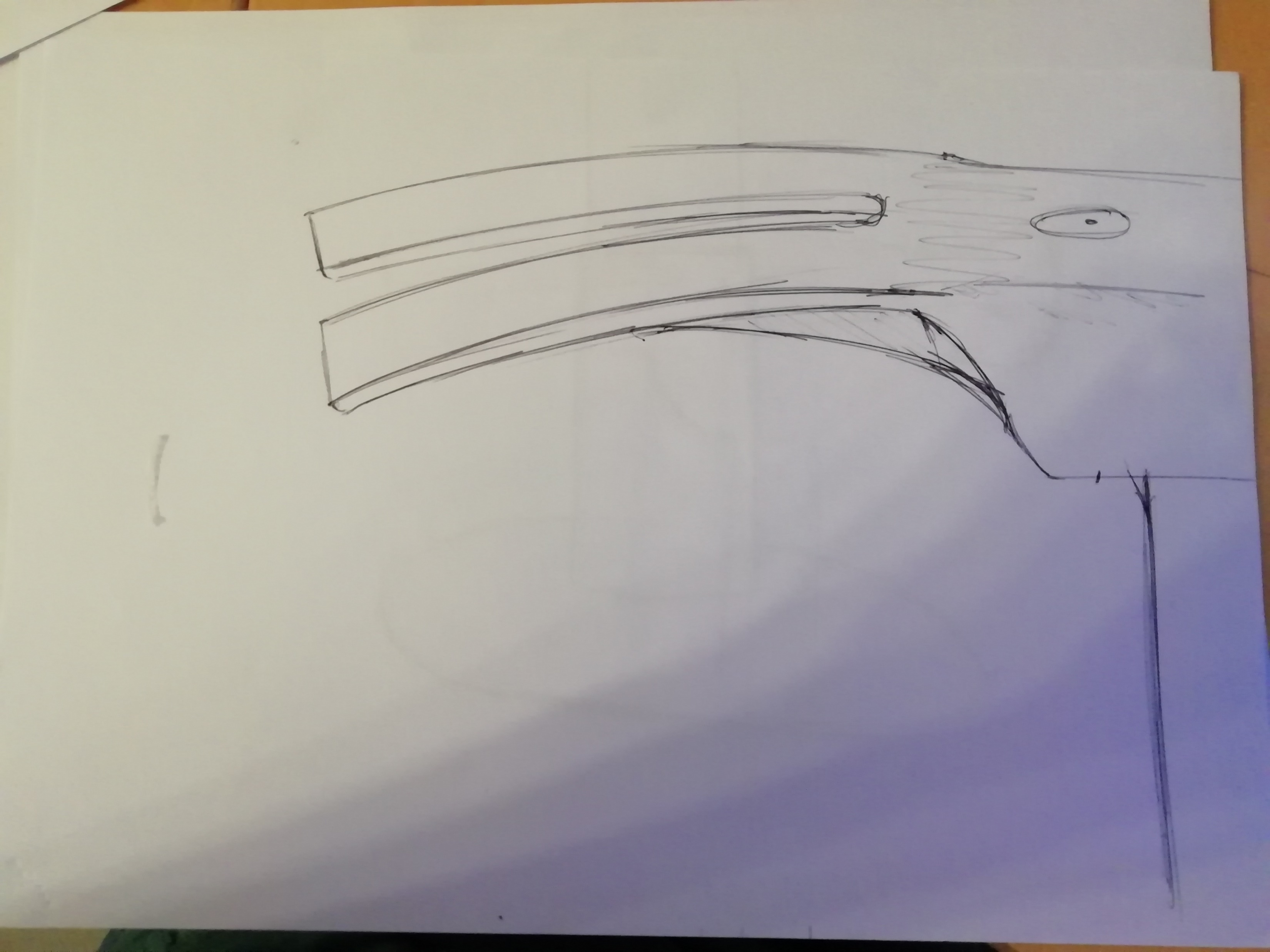 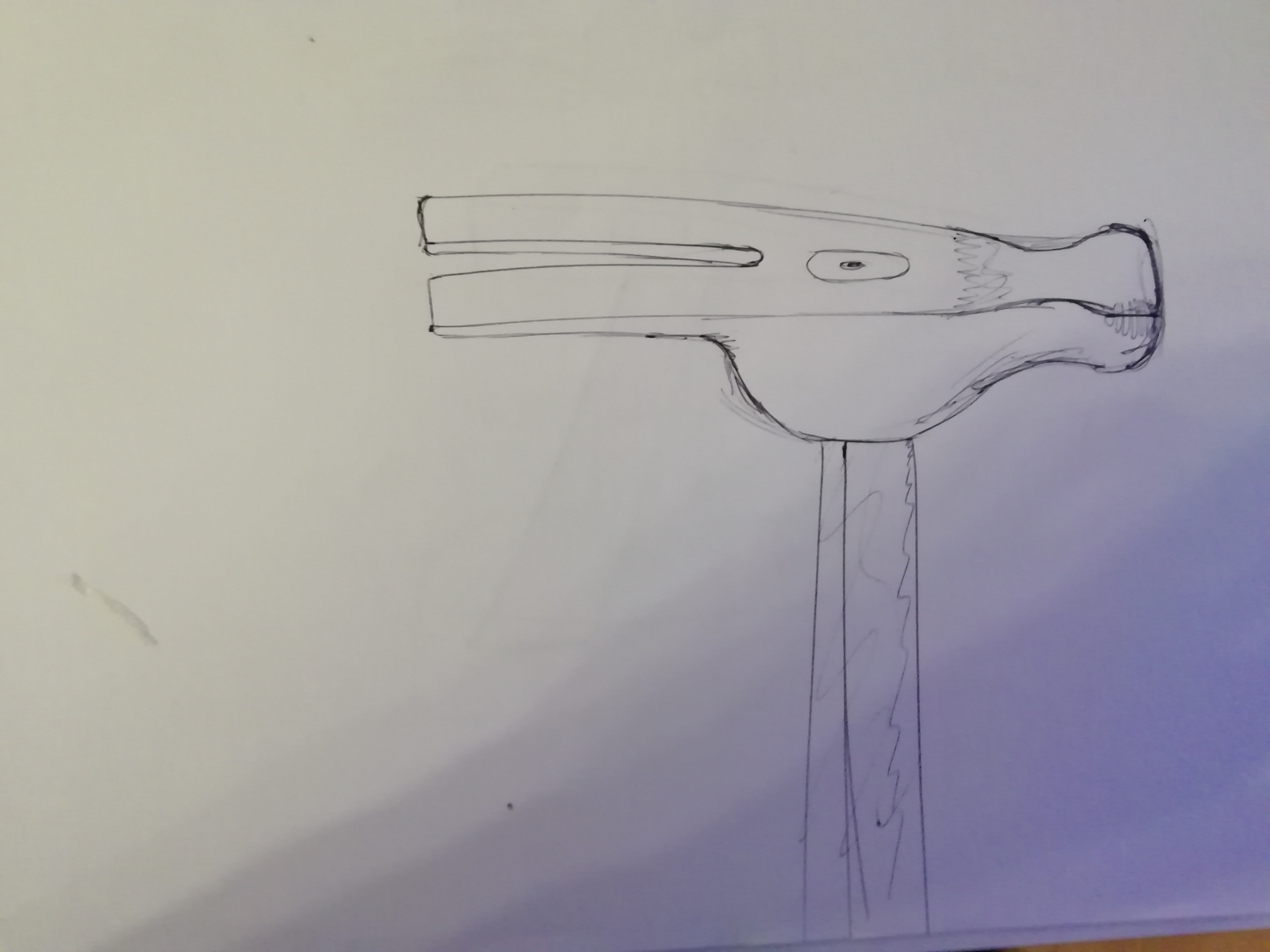 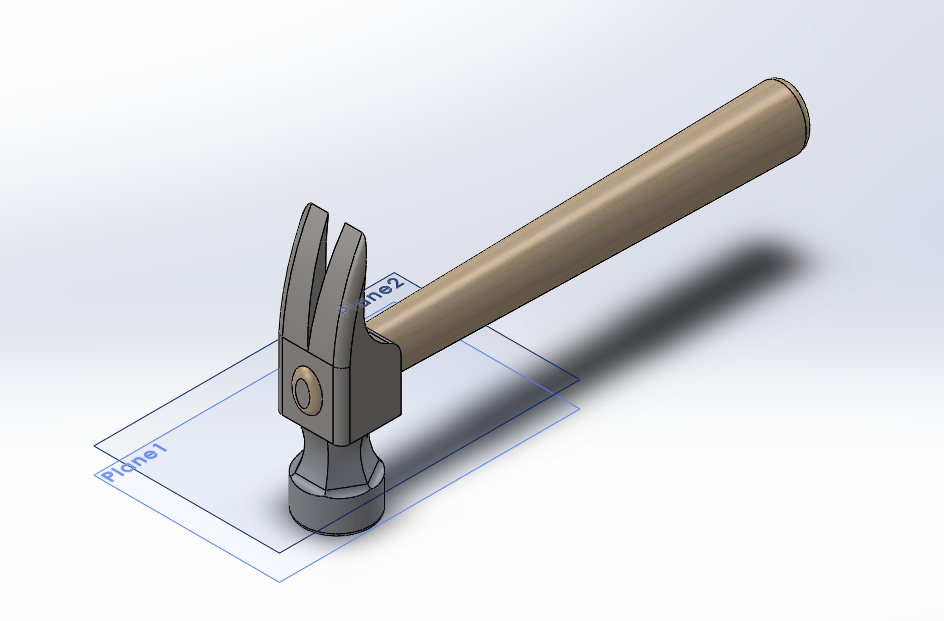 Hier zijn een aantal schetsen en werktekeningen die mij hebben geholpen met het maken van mijn display.
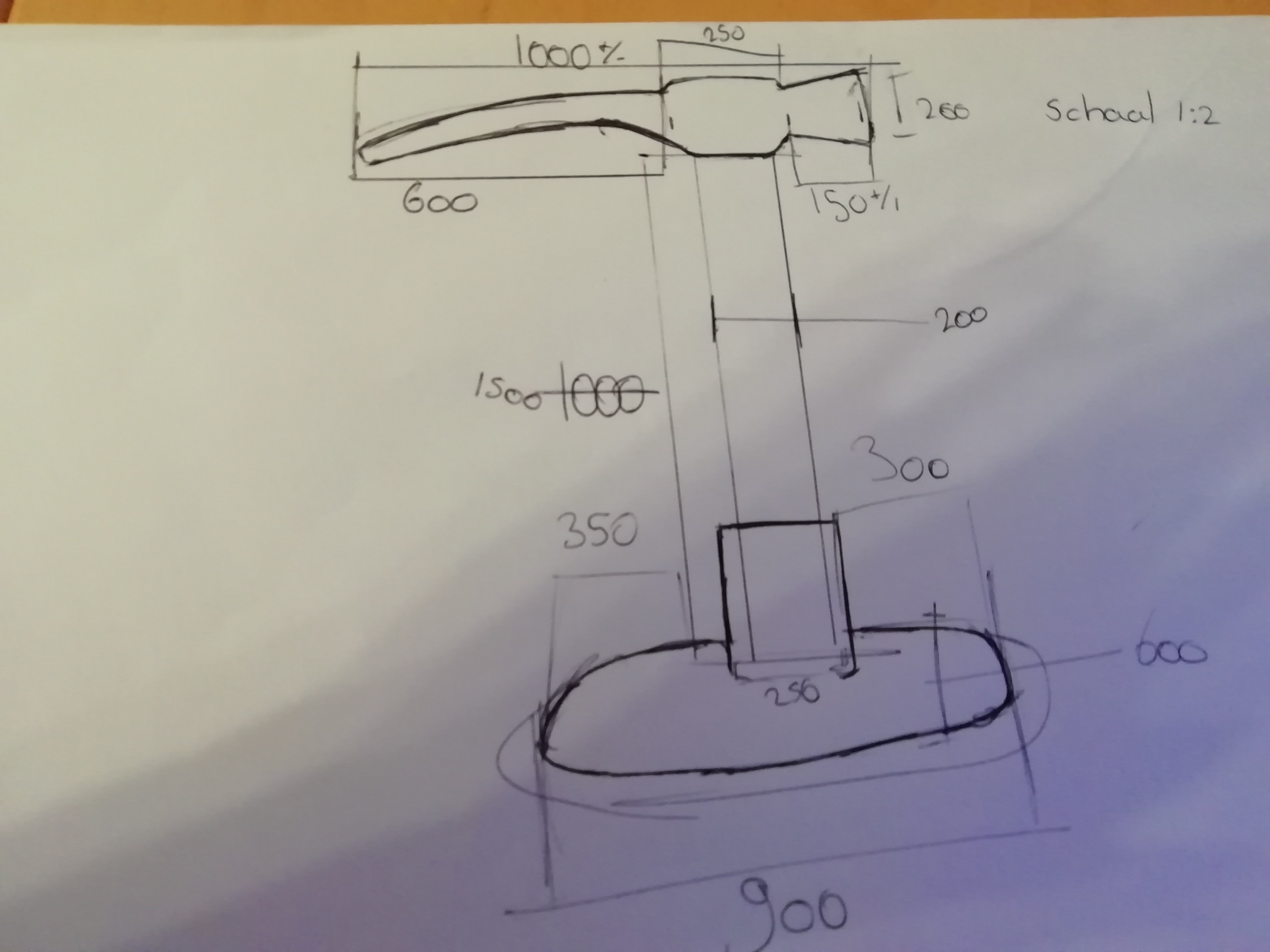 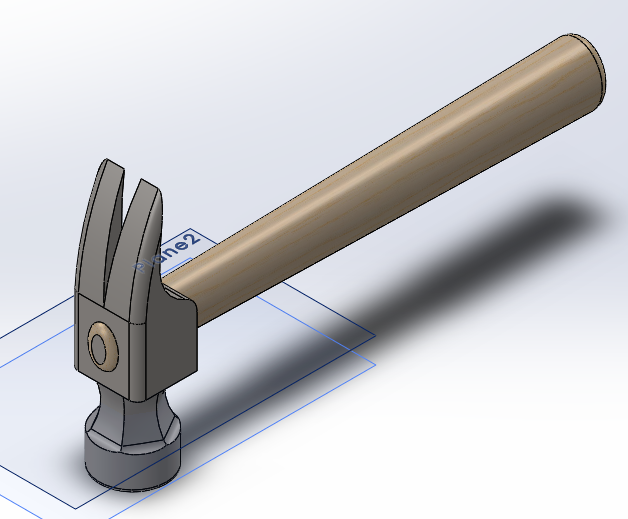 Bouwen
Het prototype
Hoe word het gebruikt?
Vragen?